路上遇見主
路加 24：13-35
路加 24：13-35
13 正當那日，門徒中有兩個人往一個村子去。這村子名叫以馬忤斯，離耶路撒冷約有二十五裡。 
14 他們彼此談論所遇見的這一切事。 
15 正談論相問的時候，耶穌親自就近他們，和他們同行， 
16 只是他們的眼睛迷糊了，不認識他。
17 耶穌對他們說：「你們走路彼此談論的是什麼事呢？」他們就站住，臉上帶著愁容。 
18 二人中有一個名叫革流巴的回答說：「你在耶路撒冷作客，還不知道這幾天在那裡所出的事嗎？」 
19 耶穌說：「什麼事呢？」他們說：「就是拿撒勒人耶穌的事。他是個先知，在神和眾百姓面前說話行事都有大能， 
20 祭司長和我們的官府竟把他解去，定了死罪，釘在十字架上。
21 但我們素來所盼望、要贖以色列民的就是他。不但如此，而且這事成就，現在已經三天了。 
22 再者，我們中間有幾個婦女使我們驚奇，她們清早到了墳墓那裡， 
23 不見他的身體，就回來告訴我們說看見了天使顯現，說他活了。 
24 又有我們的幾個人往墳墓那裡去，所遇見的正如婦女們所說的，只是沒有看見他。」
25 耶穌對他們說：「無知的人哪，先知所說的一切話，你們的心信得太遲鈍了！ 
26 基督這樣受害，又進入他的榮耀，豈不是應當的嗎？」 
27 於是從摩西和眾先知起，凡經上所指著自己的話，都給他們講解明白了。
28 將近他們所去的村子，耶穌好像還要往前行， 
29 他們卻強留他，說：「時候晚了，日頭已經平西了，請你同我們住下吧！」耶穌就進去，要同他們住下。
30 到了坐席的時候，耶穌拿起餅來，祝謝了，掰開，遞給他們。 
31 他們的眼睛明亮了，這才認出他來。忽然耶穌不見了。
32 他們彼此說：「在路上他和我們說話，給我們講解聖經的時候，我們的心豈不是火熱的嗎？」 
33 他們就立時起身，回耶路撒冷去。正遇見十一個使徒和他們的同人聚集在一處， 
34 說：「主果然復活，已經現給西門看了。」
35 兩個人就把路上所遇見和掰餅的時候怎麼被他們認出來的事，都述說了一遍。
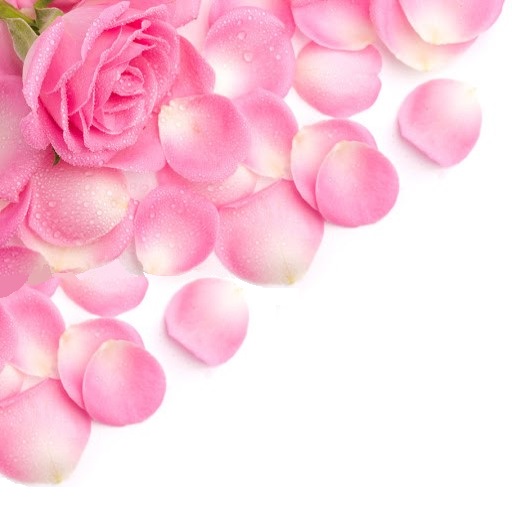 在信仰的路上耶穌給我們一個最關鍵的東西
自由意志
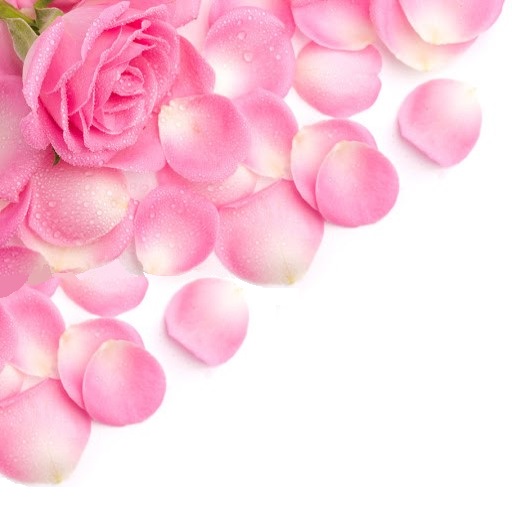 以馬忤斯 or 耶路撒冷
人生方向
人生須要良師益友的Inspire
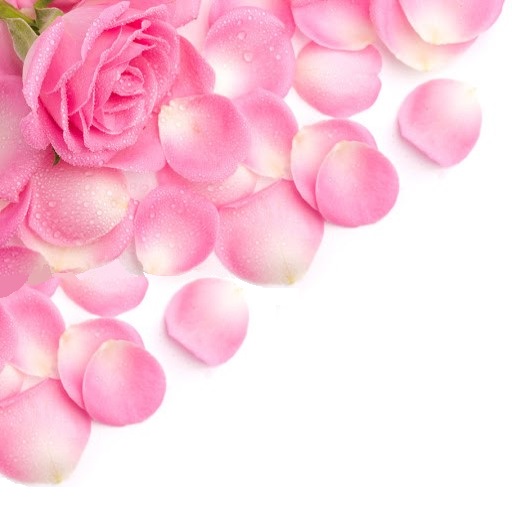 是逗點，不是句點 。